«Лук – от семинедуг»
Воспитатель:
Приезжих Н. Н.
Что за зелень у окна
Ведь за окном у нас зима.
Поговаривают, что лук,
Полезен от семи недуг.
Малыши лучок сажали,
Урожаем угощали.
Витаминов целый клад
Приходите все к нам в сад.
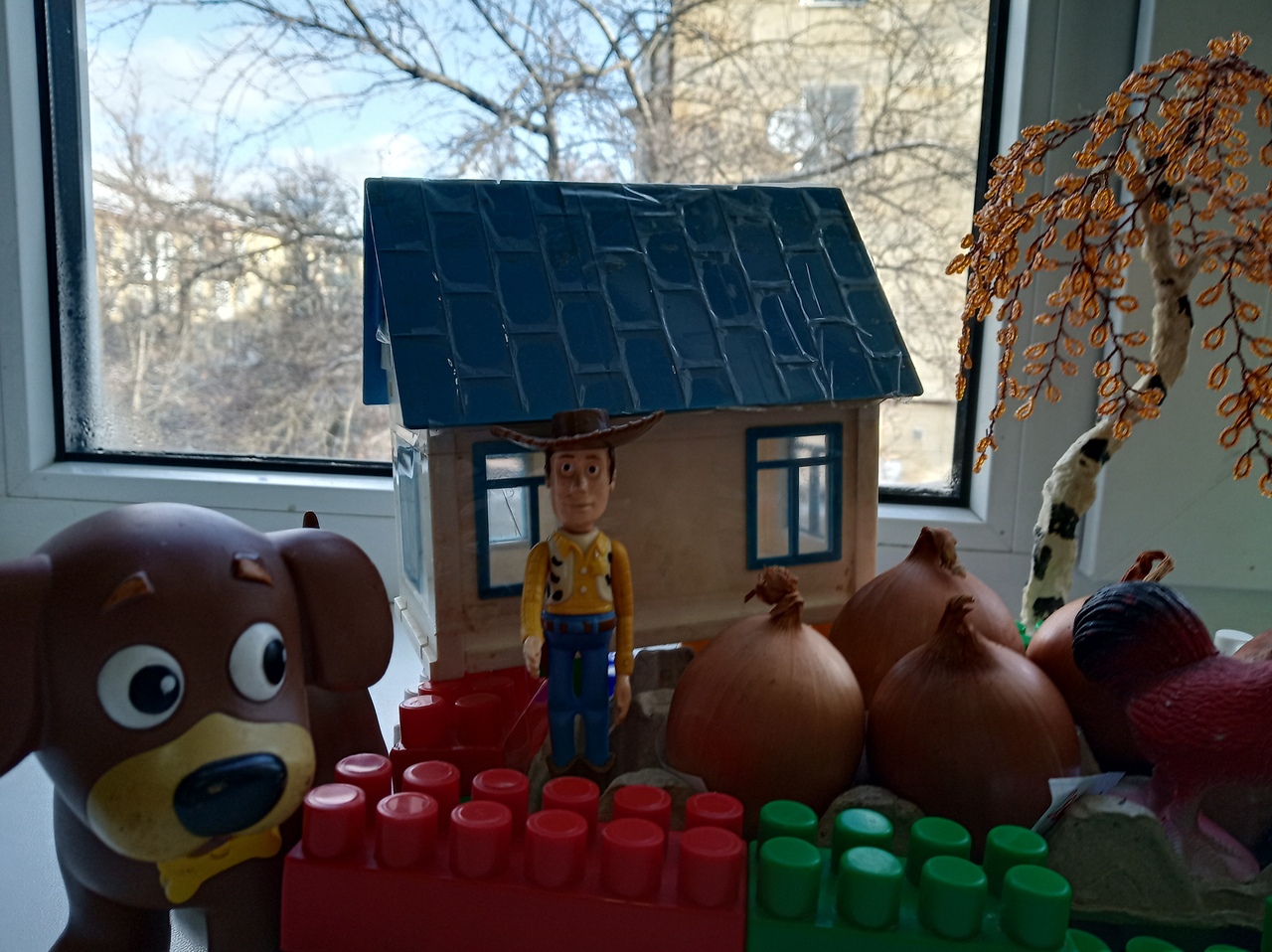 Проект  «Лук – от семи недуг»
Тип проекта: информационно-творческий.
Вид проекта: групповой.
Продолжительность: краткосрочный 10
дней.
Возраст детей– участников: 4 год обучения.
Участники: дети, воспитатели, дефектолог, родители группы.
Актуальность проекта:
Проект разработан в силу актуальной
проблемы сохранения и укрепления
здоровья детей. Он отражает эффективные
подходы к комплексному решению
вопросов о здоровье детей в дошкольном
образовательном учреждении, определены
основные направления, задачи и
план действий в течении 10 дней
Дети обладают небольшим запасом знаний
о выращивании лука и о его
полезных свойствах.
Как можно вырастить зеленый лук на
подоконнике.
Цель проекта:
    Вырастить самостоятельно растение для употребления в пищу как средство поднятия иммунитета.
Задачи: 
1.  Познакомить  детей  с  историей возникновения лука.
2.  Расширить  знания  о  полезных  свойствах лука.
3.  Развивать  умение  наблюдать  и  делать выводы на их основе.
4.  Прививать  ответственность  за выращивание  и  уход  за  растениями.
Работа с родителями:
Для проведения проекта родители подготовили пластиковые стаканчики, землю, лук для посадки.
Создали стенгазету «Лук – от семи недуг»
Подобрали рецепты блюд с луком.
Наглядная информация для родителей. Стенгазета «Лук – от семи недуг»
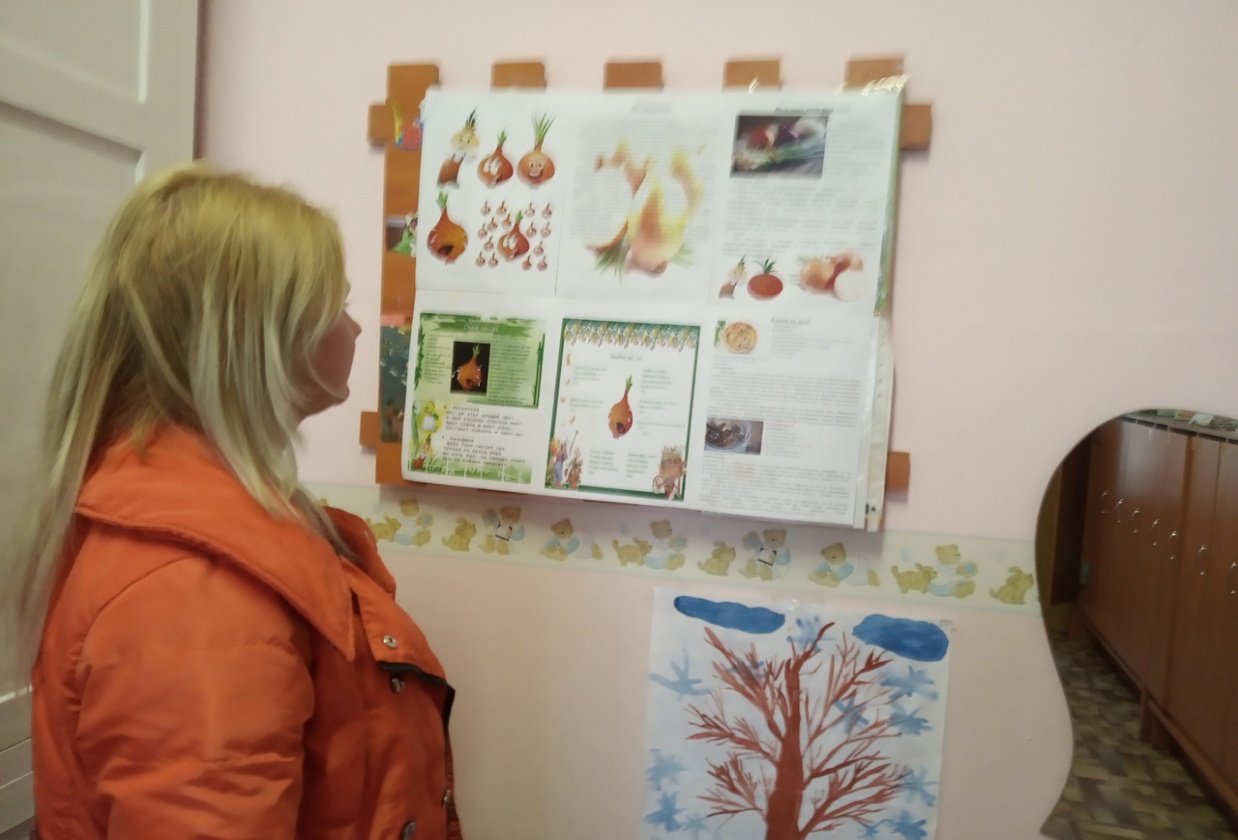 Чтение художественной литературы:
Дж. Родари «Приключения Чипполино»
С. Михалков «Хозяйка однажды с базара пришла»
Л. Серова «На грядке»
И. Ревю «Вырос лук»
Сказки «Три брата луковки», «Луковая семья»
Поговорки, загадки о луке 
Заучивание стихотворений о луке.
Дидактические игры:
«Где растет?»,
«Что лишнее?»,
«Волшебный мешочек»,
«От какого овоща эта часть?»,
«Узнай на ощупь»,
«Один- много»,
«Назови ласково».
Сюжетно-ролевые игры:
«На приеме у врача»,
«Овощной магазин».
Дидактические игры
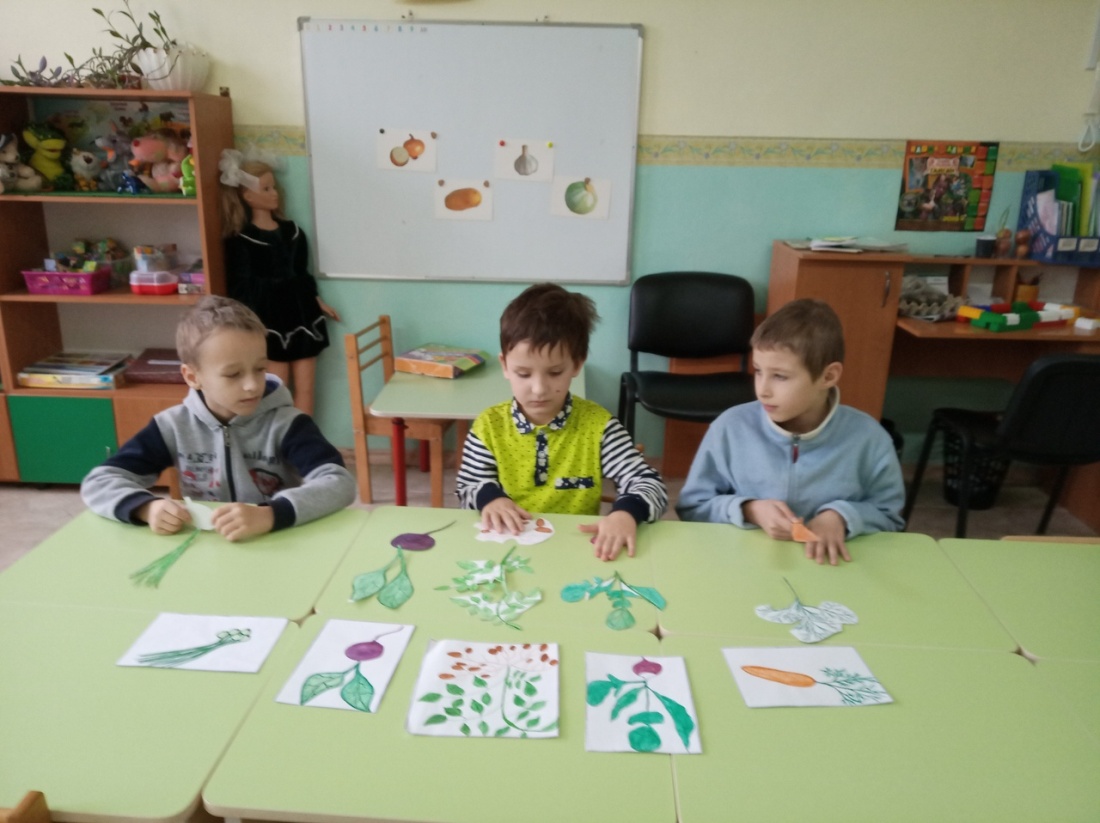 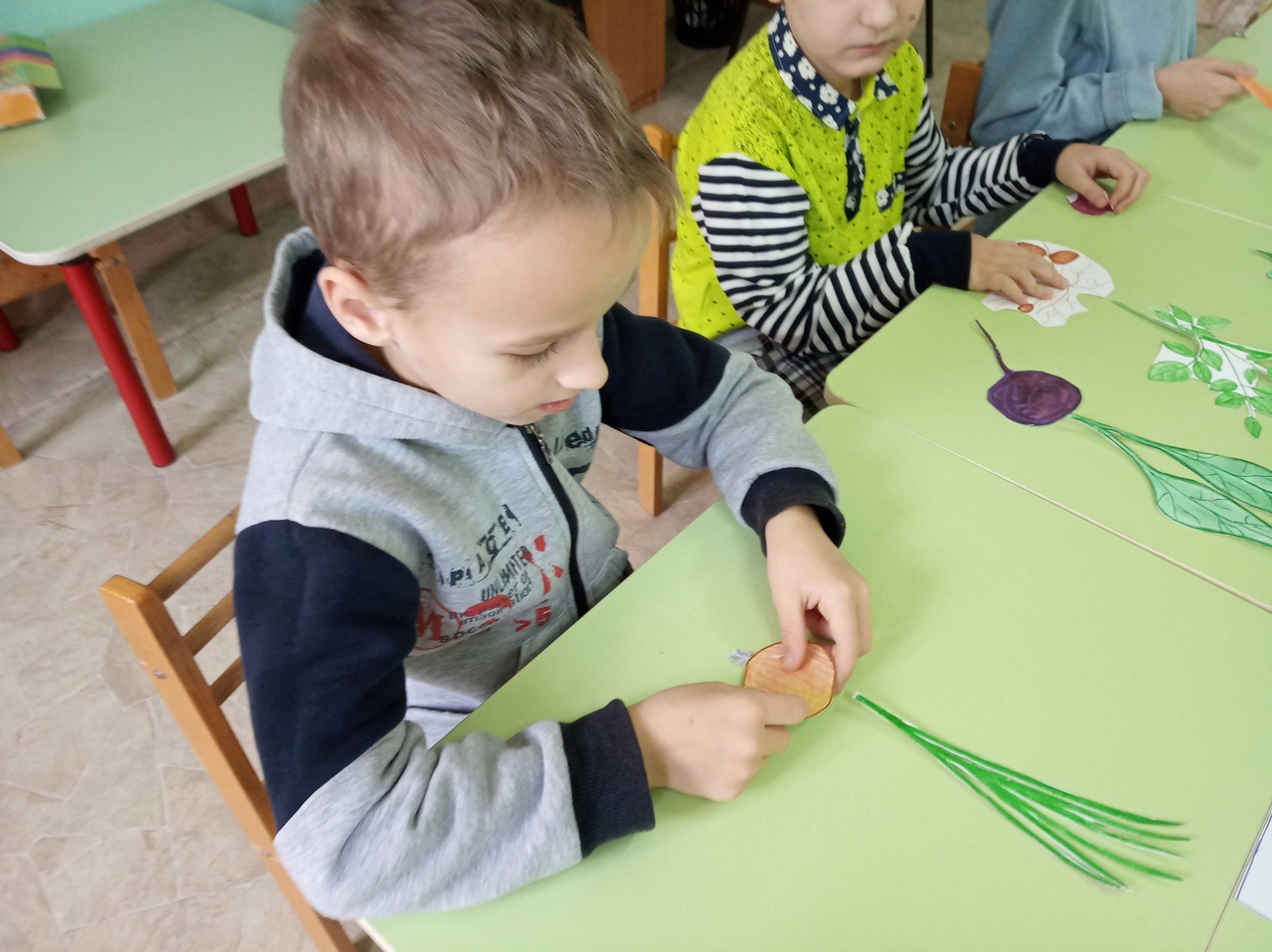 Сюжетно-ролевые  игры
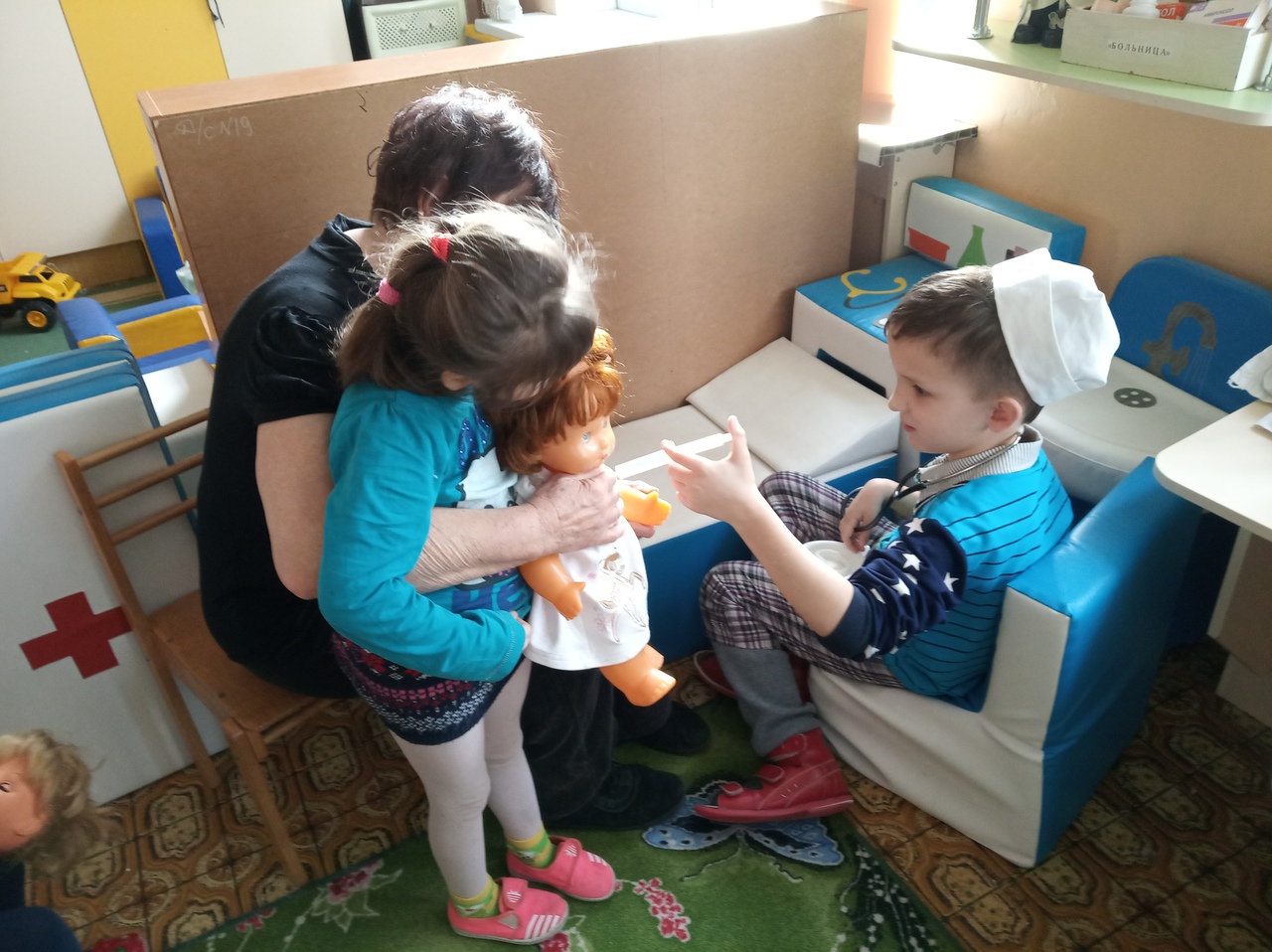 Посадка, уход, наблюдение за ростом лука
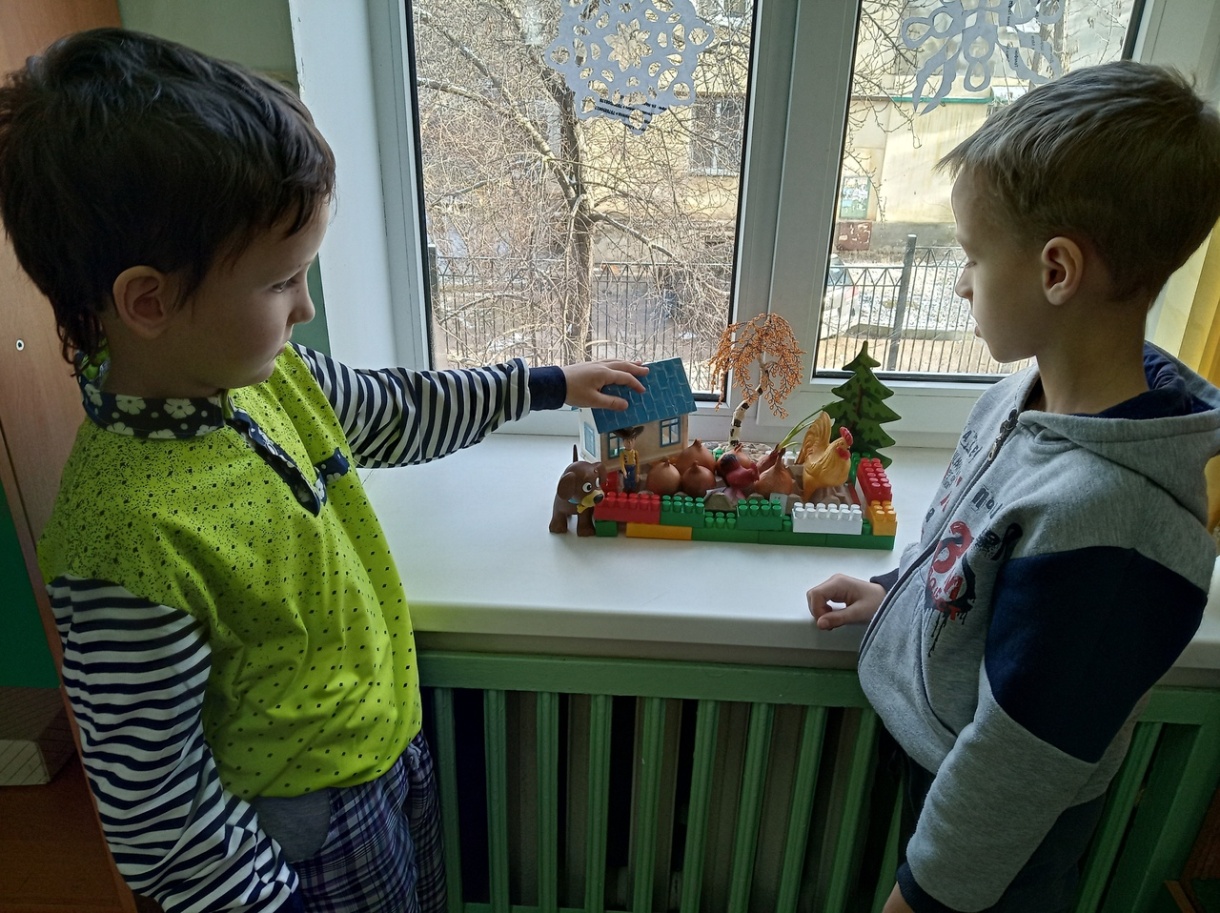 Рисование
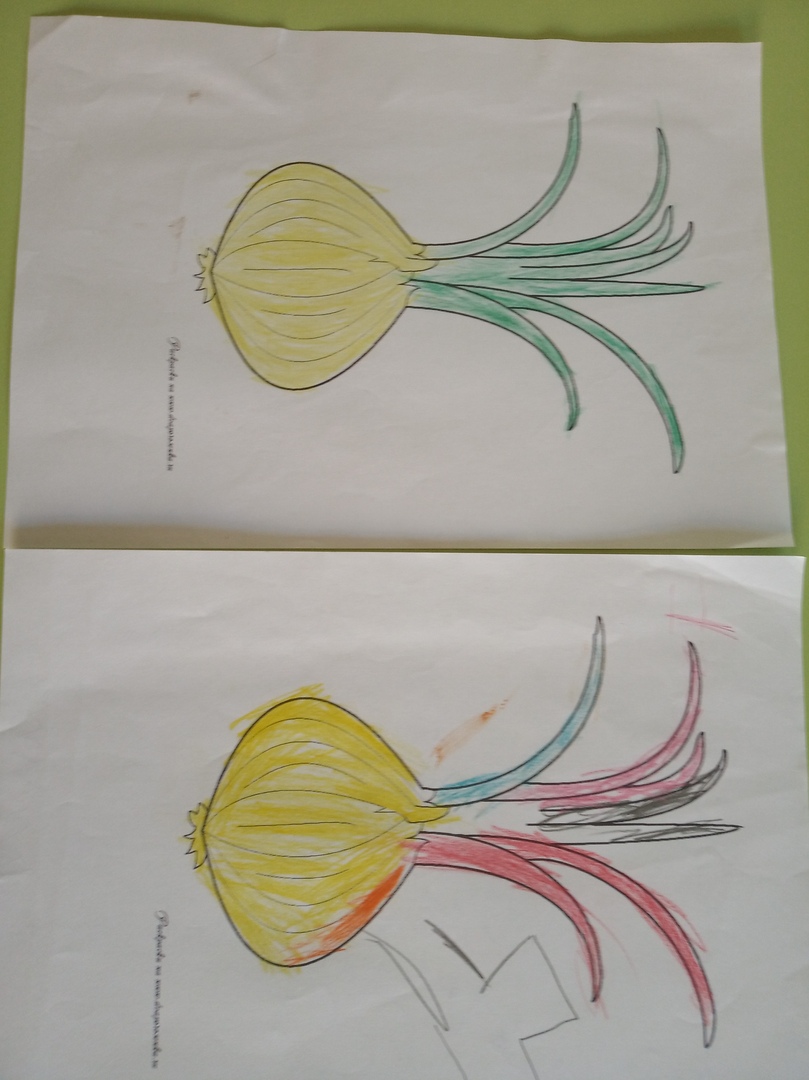 Лепка
Кушаем витамины
Беседа, отгадывание загадок
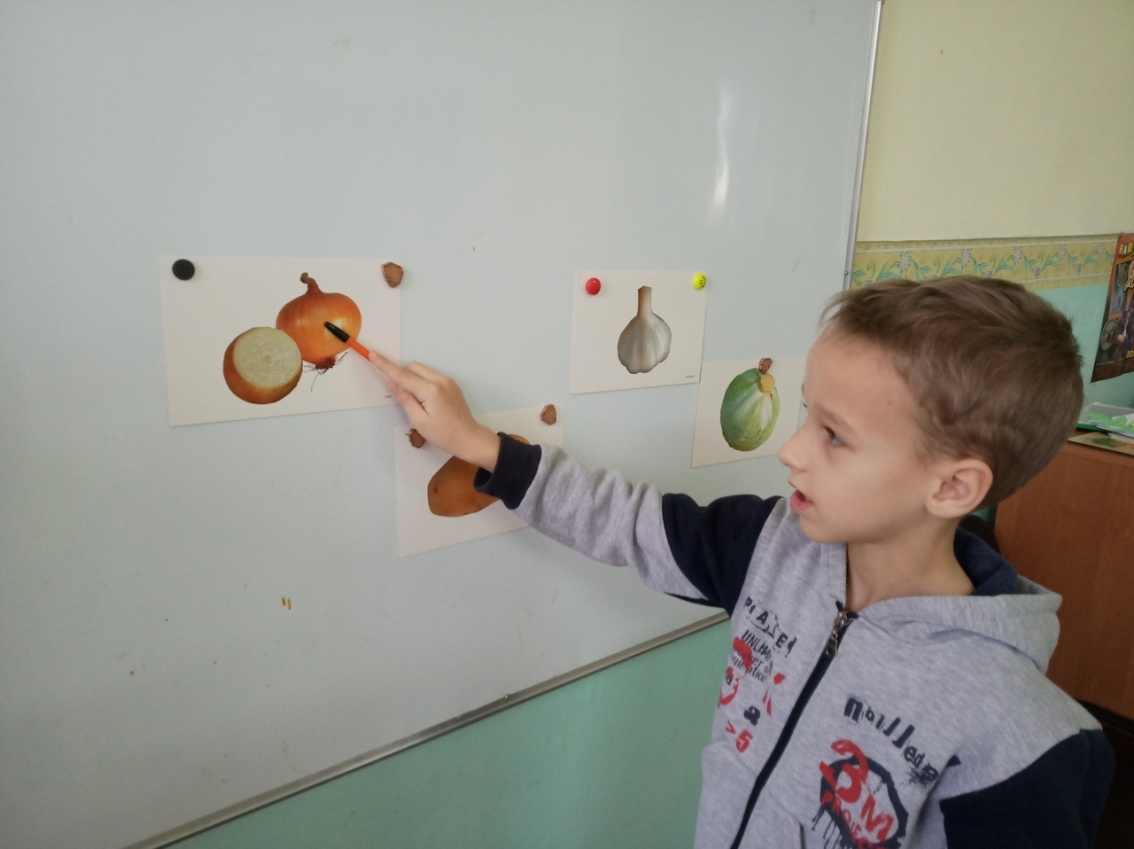 Рекомендации родителям:
Совместно с ребенком дома вырастить лук.
Напоминать о полезных свойствах лука.
Чтение художественной литературы о луке.
Отгадывание загадок о луке.
Результат:
Дети  научились сажать и ухаживать за луком. 
Познакомились с пословицами об этом зелёном витамине
У детей сформировались знания и представления о росте зелёного лука в комнатных условиях. 
Узнали больше полезных свойствах лука.
Процесс и результат проекта принес удовлетворение и радость.
Дети готовы участвовать в следующих проектах.
Будьте здоровы!